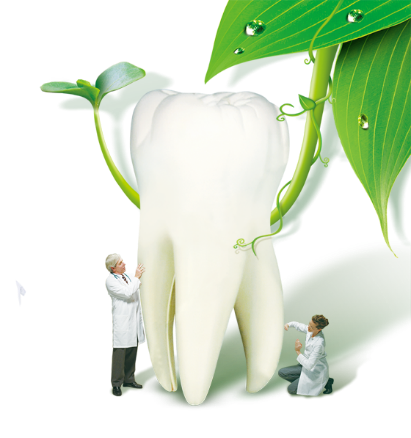 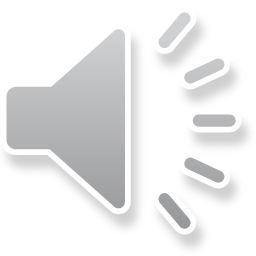 口腔牙科通用PPT模板
/工作总结/财务汇报/商务演示/银行通用/一键变色
The Concepts National Income And National Product Have Roughly The Same Value And Can Be Used Interchangeably If Our Interest Is In Their
汇报人：在行   时间：2018年XX月
目录页
01
02
03
04
添加目录一标题
添加目录一标题
添加目录一标题
添加目录一标题
ADD DIRECTORY ONE TITLES
ADD DIRECTORY ONE TITLES
ADD DIRECTORY ONE TITLES
ADD DIRECTORY ONE TITLES
Part 01
在此处添加文字
在此处添加文字，在此处在此处添加文字在此处添加
此处添加您的标题文本
单击此处编辑您要的内容，建议您在展示时采用微软雅黑字体，本模版所有图形线条及其相应素材均可自由编辑、改色、替换。
此处添加您的标题文本
Add Content
添加内容
添加
内容
在此框中选择粘贴，并选择只保留文字。您的内容打在这里，或者通过复制您的文本后，在此框
2.
3.
1.
在此框中选择粘贴，并选择只保留文字。您的内容打在这里，或者通过复制您的文本后，在此框
在此框中选择粘贴，并选择只保留文字。您的内容打在这里，或者通过复制您的文本后，在此框
在此框中选择粘贴，并选择只保留文字。您的内容打在这里，或者通过复制您的文本后，在此框
添加
内容
添加
内容
此处添加您的标题文本
添加标题
添加标题
添加标题
添加标题
添加标题
添加标题
您的内容打在这里，或者通过复制您的文本后，在此框中选择粘贴，并选择只保留文字；您的内容打在这里
您的内容打在这里，或者通过复制您的文本后，在此框中选择粘贴，并选择只保留文字；您的内容打在这里
您的内容打在这里，或者通过复制您的文本后，在此框中选择粘贴，并选择只保留文字；您的内容打在这里
您的内容打在这里，或者通过复制您的文本后，在此框中选择粘贴，并选择只保留文字；您的内容打在这里
您的内容打在这里，或者通过复制您的文本后，在此框中选择粘贴，并选择只保留文字；您的内容打在这里
您的内容打在这里，或者通过复制您的文本后，在此框中选择粘贴，并选择只保留文字；您的内容打在这里
点击添加标题
此处添加您的标题文本
服务项目一
服务项目二
服务项目三
服务项目四
您的内容打在这里，或者通过复制您的文本后，在此框中选择粘贴并选择只保留文字，您的内容打在这里或者粘贴，您的内容
您的内容打在这里，或者通过复制您的文本后，在此框中选择粘贴并选择只保留文字，您的内容打在这里或者粘贴，您的内容
您的内容打在这里，或者通过复制您的文本后，在此框中选择粘贴并选择只保留文字，您的内容打在这里或者粘贴，您的内容
您的内容打在这里，或者通过复制您的文本后，在此框中选择粘贴并选择只保留文字，您的内容打在这里或者粘贴，您的内容
此处添加您的标题文本
单击添加标题
在此处添加详细描述文本，尽量与标题文本
语言风格相符合，语言描述尽
量简洁生动，尽可能概括出段落内容
单击添加标题
在此处添加详细描述文本，尽量与标题文本
语言风格相符合，语言描述尽
量简洁生动，尽可能概括出段落内容。
单击添加标题
在此处添加详细描述文本，尽量与标题文本
语言风格相符合，语言描述尽
量简洁生动，尽可能概括出段落内容
单击添加标题
在此处添加详细描述文本，尽量与标题文本
语言风格相符合，语言描述尽
量简洁生动，尽可能概括出段落内容。
此处添加您的标题文本
添加标题
您的内容打在这里，或者通过您的内容打在这里，或者您的内容打在这里，或者您的内容打在这里，
82%
73%
56%
第四月
第三月
第一月
32%
第三月
第二月
第二月
第四月
第一月
Part 02
在此处添加文字
在此处添加文字，在此处在此处添加文字在此处添加
此处添加您的标题文本
请替换文字内容
请替换文字内容
请替换文字内容
请替换文字内容，点击添加相关标题文字，修改文字内容，也可以直接复制你的内容到此。请替换文字内容，点击添加相关标题文字，修改文字内容，也可以直接复制你的内容到此。请替换文字内容，点击添加相关标题文字，修改文字内容，也可以直接复制你的内容到此。
请替换文字内容，点击添加相关标题文字，修改文字内容，也可以直接复制你的内容到此。请替换文字内容，点击添加相关标题文字，修改文字内容，也可以直接复制你的内容到此。请替换文字内容，点击添加相关标题文字，修改文字内容，也可以直接复制你的内容到此。
请替换文字内容，点击添加相关标题文字，修改文字内容，也可以直接复制你的内容到此。请替换文字内容，点击添加相关标题文字，修改文字内容，也可以直接复制你的内容到此。请替换文字内容，点击添加相关标题文字，修改文字内容，也可以直接复制你的内容到此。
11
此处添加您的标题文本
标题
标题文字
点击输入文字内容点击输入文字内容点击输入文字点击输入
标题文字
单击添加文本单击添加文本单击添加文本单击添加文本单击添加文本单击添加文本单击添加文本单击添加文本单击添加文本单击添加文本单击添加文本单击添加文本单击添加文本单击添加文本单击添加文本单击添加文本单击添加文本单击添加文本
标题
文字
标题
标题文字
点击输入文字内容点击输入文字内容点击输入文字点击输入
标题
标题文字
点击输入文字内容点击输入文字内容点击输入文字点击输入
此处添加您的标题文本
单击此处添加副标题或详细文本描述
您的内容打在这里，或者通过复制您的文本后，在此框中选择粘贴，并选择只保留文字。
添加标题
您的内容打在这里，或者通过复制您的文本后，在此框中选择粘贴，并选择只保留文字。
您的内容打在这里，或者通过复制您的文本后，在此框中选择粘贴，并选择只保留文字。
03
添加标题
添加标题
02
04
您的内容打在这里，或者通过复制您的文本后，在此框中选择粘贴，并选择只保留文字。
您的内容打在这里，或者通过复制您的文本后，在此框中选择粘贴，并选择只保留文字。
01
添加标题
添加标题
05
此处添加您的标题文本
单击此处添加文本，本模版所有图形线条及其相应素材均可自由编辑、改色、替换，建议您在展示时字体选择微软雅黑。单击此处添加文本，本模版所有图形线条及其相应素材均可自由编辑、改色、替换，建议您在展示时字体选择微软雅黑。
此处添加您的标题文本
请替换文字内容
请替换文字内容
请替换文字内容，点击添加相关标题文字，修改文字内容，也可以直接复制你的内容到此。
请替换文字内容，点击添加相关标题文字，修改文字内容，也可以直接复制你的内容到此。
请替换文字内容
请替换文字内容
请替换文字内容
请替换文字内容
请替换文字内容
请替换文字内容
请替换文字内容，点击添加相关标题文字，修改文字内容，也可以直接复制你的内容到此。
请替换文字内容，点击添加相关标题文字，修改文字内容，也可以直接复制你的内容到此。
此处添加您的标题文本
您的内容打在这里，或者通过复制您的文本后，在此框中选择粘贴，并选择只保留文字。您的内容打在这里，或者通过通过复制您的文本。
您的内容打在这里，或者通过复制您的文本后，在此框中选择粘贴，并选择只保留文字。您的内容打在这里，或者通过通过复制您的文本。
1
2
3
4
5
您的内容打在这里，或者通过复制您的文本后，在此框中选择粘贴，并选择只保留文字。
您的内容打在这里，或者通过复制您的文本后，在此框中选择粘贴，并选择只保留文字。
您的内容打在这里，或者通过复制您的文本后，在此框中选择粘贴，并选择只保留文字。
此处添加您的标题文本
请替换文字内容
请替换文字内容
请替换文字内容，点击添加相关标题文字，修改文字内容，也可以直接复制你的内容到此。
请替换文字内容，点击添加相关标题文字，修改文字内容，也可以直接复制你的内容到此。
请替换文字内容
请替换文字内容
请替换文字内容，点击添加相关标题文字，修改文字内容，也可以直接复制你的内容到此。
请替换文字内容，点击添加相关标题文字，修改文字内容，也可以直接复制你的内容到此。
Part 03
在此处添加文字
在此处添加文字，在此处在此处添加文字在此处添加
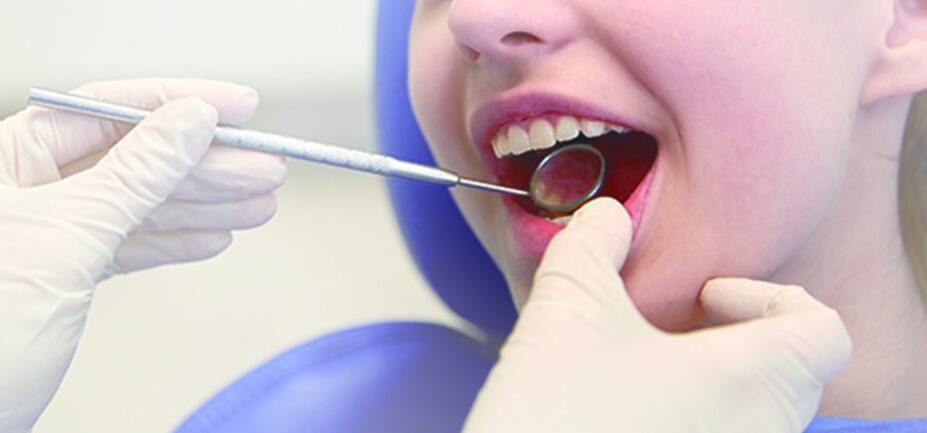 四川
湖南
河南
山东
67%
56%
点击添加文字说明点击添加文字说明点击添加文字
点击添加文字说明点击添加文字说明点击添加文字
38%
34%
点击添加文字说明点击添加文字说明点击添加文字
点击添加文字说明点击添加文字说明点击添加文字
此处添加您的标题文本
此处添加详细文本描述，建议与标题相关并符合整体语言风格，语言描述尽量简洁生动。
此处添加详细文本描述，建议与标题相关并符合整体语言风格，语言描述尽量简洁生动。
01
03
05
加入标题
加入标题
02
04
加入标题
加入标题
加入标题
此处添加详细文本描述，建议与标题相关并符合整体语言风格，语言描述尽量简洁生动。
此处添加详细文本描述，建议与标题相关并符合整体语言风格，语言描述尽量简洁生动。
此处添加详细文本描述，建议与标题相关并符合整体语言风格，语言描述尽量简洁生动。
此处添加您的标题文本
添加信息
添加信息
添加信息
添加信息
并且那风景是那样执著地连连踢我的脑袋，仿佛在说：喂，起来，我可还在这里哟！起来，起来想想，思考一下我为什么还在这里！不过一点也不痛，一脚踢来，只是发出空洞的声响。甚至这声响或迟或早也将杳然远逝，就像时间万物归根结底都将自消自灭一样。
此处添加您的标题文本
文字信息
文字信息
但不管怎样，它毕竟是我现在所能掌握的全部。
于是我死命抓住这些已经模糊并且仍在时刻模糊下的记忆残片
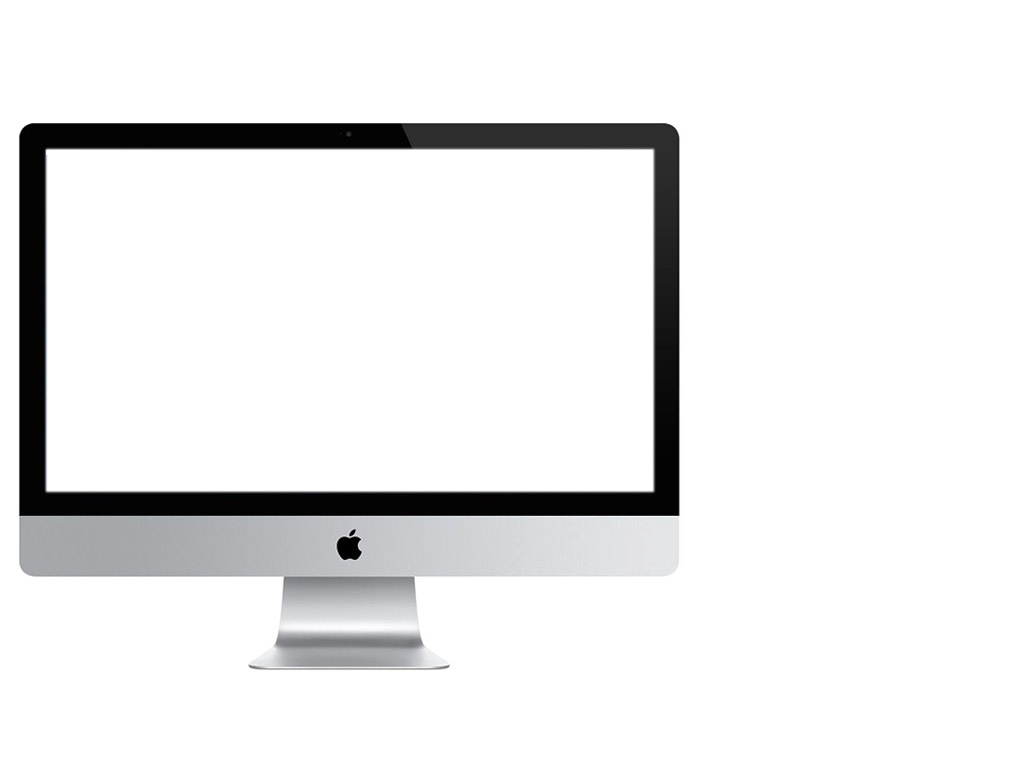 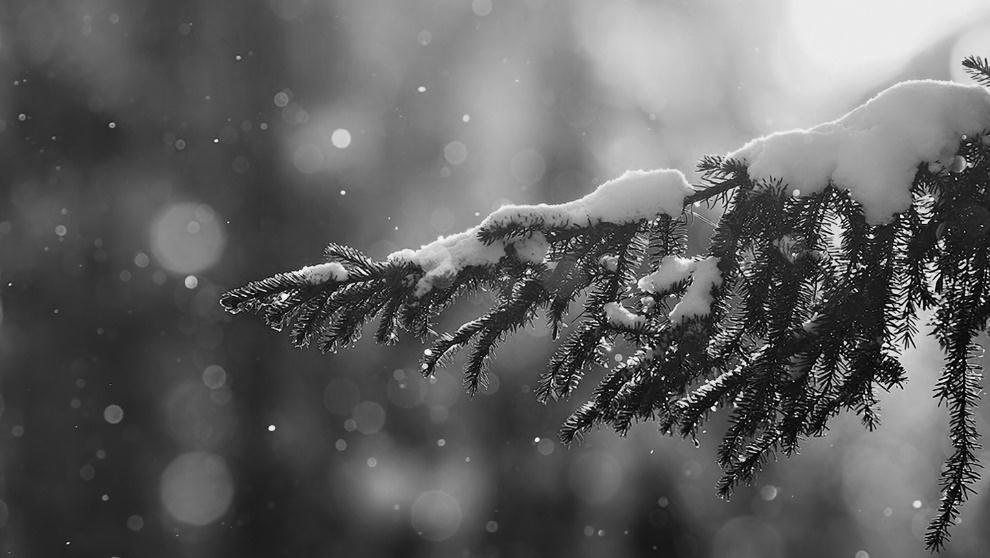 文字信息
文字信息
敲骨吸髓地利用它来继续我这篇东西的创作
为了信守我对直子做出的诺言，舍此别无他路。
此处添加您的标题文本
点击请替换文字内容
点击请替换文字内容
请替换文字内容，点击添加相关标题文字，修改文字内容，也可以直接复制你的内容到此。请替换文字内容，点击添加相关标题文字，修改文字内容，也可以直接复制你的内容到此。请替换文字内容，点击添加相关标题文字，修改文字内容，也可以直接复制你的内容到此。
请替换文字内容，点击添加相关标题文字，修改文字内容，也可以直接复制你的内容到此。请替换文字内容，点击添加相关标题文字，修改文字内容，也可以直接复制你的内容到此。请替换文字内容，点击添加相关标题文字，修改文字内容，也可以直接复制你的内容到此。
请替换文字内容，点击添加相关标题文字，修改文字内容，也可以直接复制你的内容到此。请替换文字内容，点击添加相关标题文字，修改文字内容，也可以直接复制你的内容到此。请替换文字内容，点击添加相关标题文字，修改文字内容，也可以直接复制你的内容到此。请替换文字内容，点击添加相关标题文字，修改文字内容，也可以直接复制你的内容到此。请替换文字内容，点击添加相关标题文字，修改文字内容，也可以直接复制你的内容到此。请替换文字内容，点击添加相关标题文字，修改文字内容，也可以直接复制你的内容到此。
Part 04
在此处添加文字
在此处添加文字，在此处在此处添加文字在此处添加
此处添加您的标题文本
公司必须清醒地看到前进中的困难与挑战，为集团公司提供强有力的金融服务与支持。
公司必须清醒地看到前进中的困难与挑战，为集团公司提供强有力的金融服务与支持。
周边
市场
高端
市场
细分
市场
公司必须清醒地看到前进中的困难与挑战，为集团公司提供强有力的金融服务与支持。
本地
市场
公司必须清醒地看到前进中的困难与挑战，为集团公司提供强有力的金融服务与支持。
此处添加您的标题文本
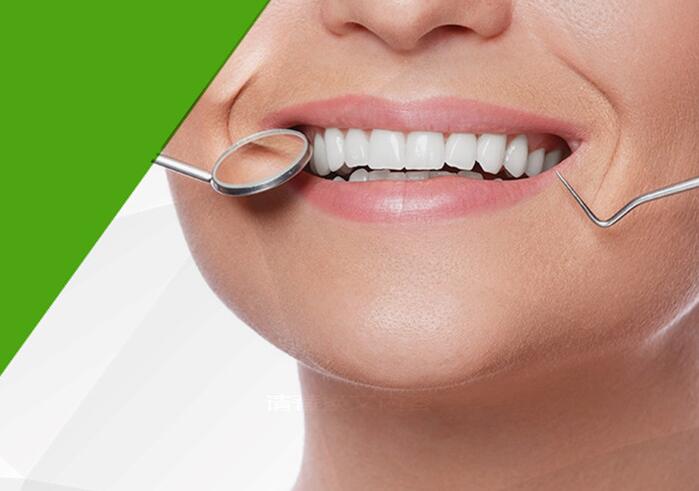 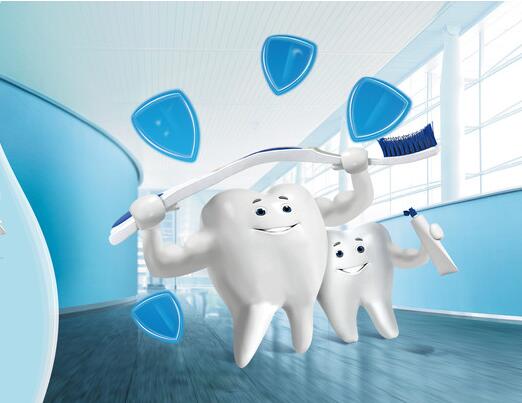 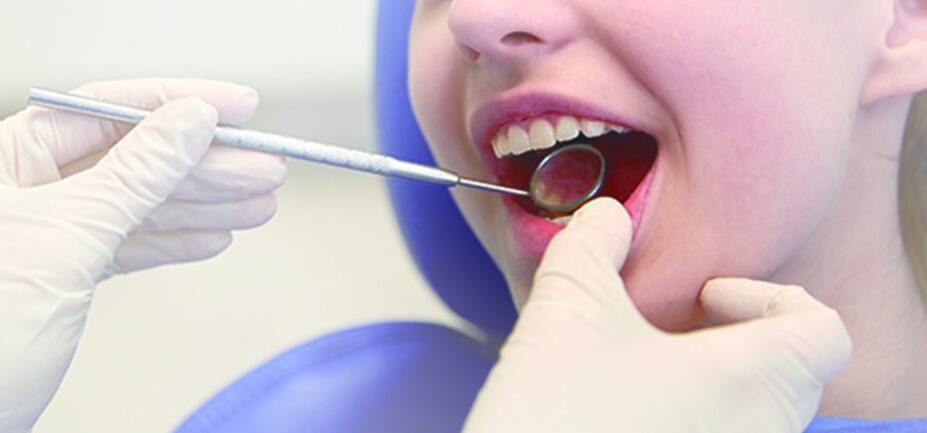 文本内容
文本内容
文本内容
此处添加详细文本描述，建议与标题相关并符合整体语言风格，语言描述尽量简。
此处添加详细文本描述，建议与标题相关并符合整体语言风格，语言描述尽量简。
此处添加详细文本描述，建议与标题相关并符合整体语言风格，语言描述尽量简。
此处添加您的标题文本
点击输入本栏的具体的说明分项内容。
点击输入本栏的具体的说明分项内容。
添加标题
点击输入本栏的具体的说明分项内容。
点击输入本栏的具体的说明分项内容。
点击输入本栏的具体的说明分项内容。
此处添加您的标题文本
加入你标题描述
加入你标题描述
加入你标题描述
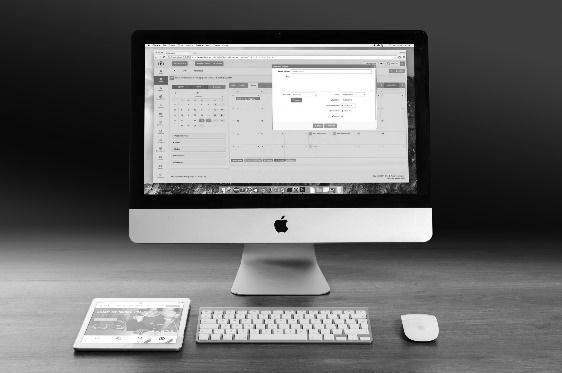 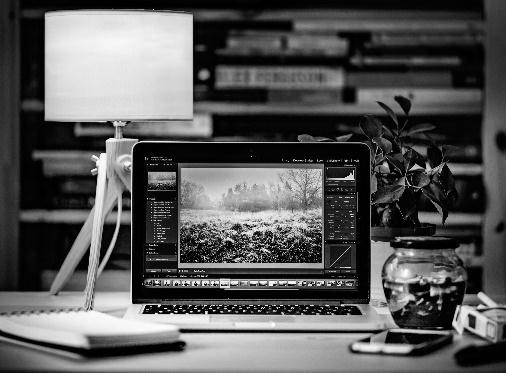 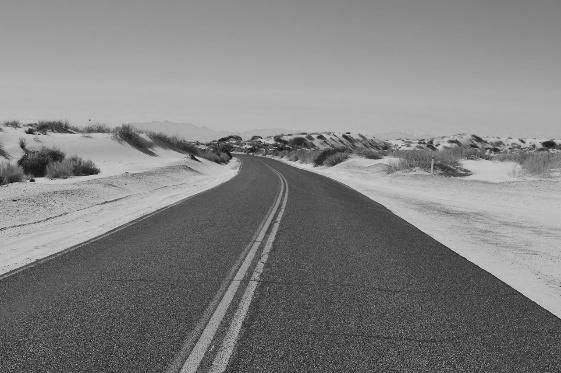 加入你的标题
加入你的标题
加入你的标题
加入文字描文字描述文案描述表达。
加入文字描文字描述文案描述表达。
加入文字描文字描述文案描述表达。
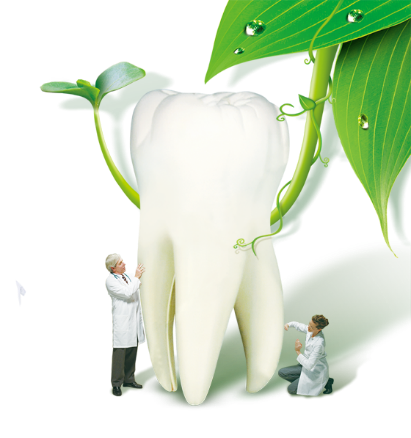 演讲完毕 谢谢观赏
/工作总结/财务汇报/商务演示/银行通用/一键变色
The Concepts National Income And National Product Have Roughly The Same Value And Can Be Used Interchangeably If Our Interest Is In Their